Fizika
11-sinf
Mavzu:
Radioaloqaning fizik asoslari. Eng sodda radioning tuzilishi. Radiolokatsiya.

O‘qituvchi: 
Toshkent shahar Uchtepa tumani 
287-maktab fizika fani o‘qituvchisi
Xodjayeva Maxtuma Ziyatovna.
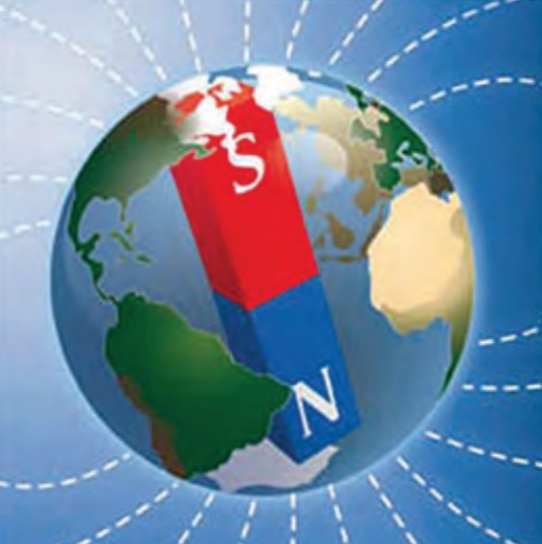 Radioaloqa
1888-yilda G.Gers vibrator yordamida elektromagnit to‘lqinlarni hosil qildi.
    1890-yil fransuz fizigi E.Branli elektromagnit to‘lqinlarni qabul qiluvchi qurilmani yaratdi va uni kogerer deb atadi.
    1895-yil  7-may kuni Rossiyaning Sankt-Peterburg shahrida rus muxandisi A.S.Popov birinchi marta xabarni elektromagnit to‘lqin yordamida yuborib uni qabul qilishni namoyish qildi.
    Xabarlarning elektromagnit to‘lqinlar vositasida almashinishiga radioaloqa deyiladi.
Radioaloqaning fizik asoslari
1913-yilda so‘nmaydigan elektromagnit tebranishlar hosil qiluvchi generator ixtiro qilindi.
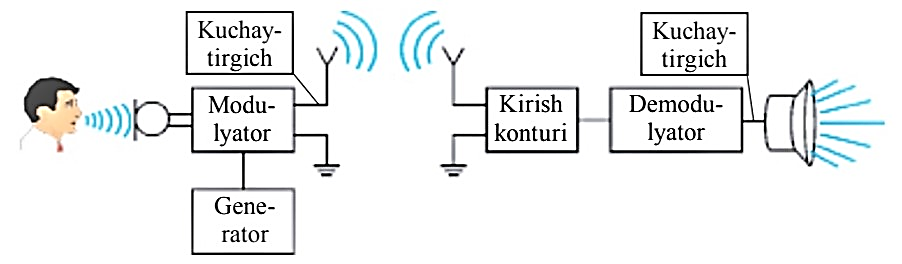 Eng sodda radiopriyomnik
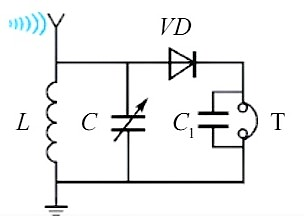 Radiolokatsiya
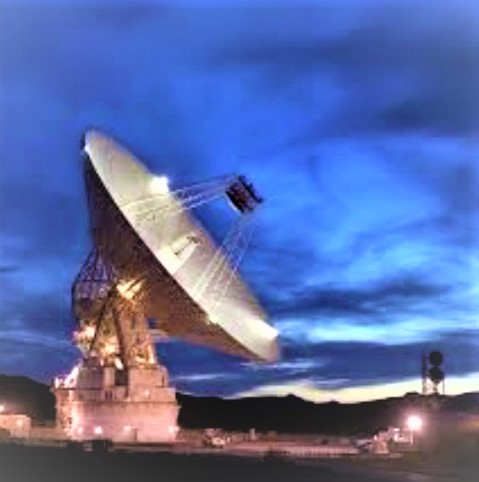 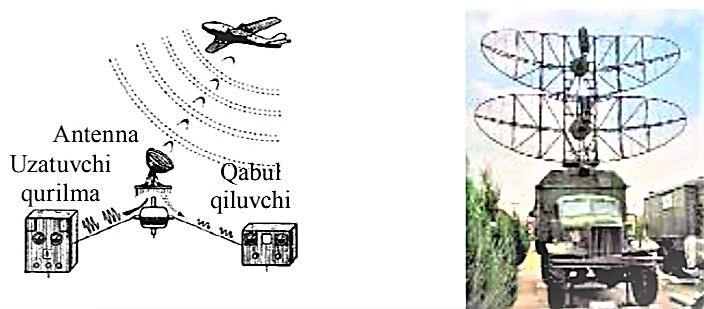 4-mashq    2-masala
Mustaqil bajarish uchun topshiriqlar